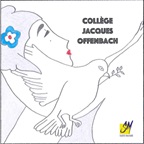 LA VIE DU COLLÈGE OFFENBACHAU TEMPS DU COVID-19
COLLÈGE JACQUES OFFENBACH
94160 SAINT-MANDÉ
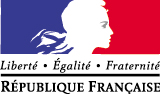 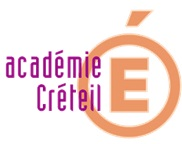 Que s'est-il passé au collège Offenbachpendant le confinement ?
Activez le mode Lecture ou Diaporama, puis cliquez sur les infobulles pour le découvrir.
LE CENTRE DE DOCUMENTATION
ET D’INFORMATION A LA MAISON
ARTS PLASTIQUES
SCIENCES DE LA VIE
 ET DE LA TERRE
MA CLASSE A LA MAISON
MUSIQUE
LATIN
ÉVASION
PAR L’ÉCRITURE
HISTOIRE-GÉOGRAPHIE
ÉDUCATION MORALE ET CIVIQUE
ESPAGNOL
ANGLAIS